Booster Club
Pam Puente: President LPTCBooster@gmail.com
Betty Gilbertson: Vice President LPTCBoosterVP@gmail.com
Brandy Nora : Treasurer LPTCBoosterTreasurer@gmail.com
Secretary: Jessica Roman  LPTCSecretary@gmail.com
Marilyn Ocker: Queen BEEEE….. Mocker@SpringISD.org

Phone: 281-701-4154 (Ocker’s Cell)
2022-2023 LPTC         Booster Club Agenda
Introduce parent executive board 
1. Call to order
2. Approval of minutes from last meeting
3. Financials
Financials
April Starting Balance – 14,433.53
Expenditures –
 87.67 – lunch for UILOAP Students  Bi District
90. 14 – lunch and snacks for UILOAP Students Area
36.02 Breakfast for UILOAP Rehearsal Date March 31st
45.82 – Breakfast and snacks for One Act Play District
32.00 Pappa Johns Pizza Speech and Debate UIL Academic students 
89.70 Breakfast Tacos for Speech and Debate UIL Academics 
Ending Balance – 14,173.88
UILOAP Student Body
March 3rd – Zone B Advancing school 5 acting awards
March 8th – District Advancing School 4 acting awards 
March 23 – Bi District Advancing School 4 acting awards
April 1 – Area Competition, non advancing school, 3 acting awards 1 technical honorable mention

Home show performance Next week
We will be selling concessions and break a legs for the students before the show, and can use volunteers
Class Play Theatre 3 and 4 students  present:
Monologue Show from Hell by Don Zolidas
April 17th and 18th at 7:00pm
Tickets are 5.00
Full length play with 1 15 minute intermission
We will need Volunteers for concessions, and donations , ticket sales and break a legs 

Some of these students have never been on stage before, and I would like all students in advanced level classes have this experience before they graduate!
GOLF TOURNAMENT – April 20th, 2023Scholarship fundraiser for LPTC students
WE need Players! 
IF you have a business, we could use goodie bag items. 
WE have hole sponsors
WE have prizes 
This tournament has been submitted to the Houston Chronicle Online paper.  Hopefully we will get picked up to gain interest. 
Betty Gilbertson – will continue the conversation
LPTC SCHOLARSHIP PROCESS
Goal – to provide a minimum of 6,000 in scholarship funds for deserving seniors 
The more we raise, the more we can give
3 step process
Seniors will fill out application packet, essay available for pick up on April 12th, due back May 1st
Director review due on April 24
Adjudicator interviews with area Judges on May 11th. 
Announcement of Scholarship recipients  on ay 26th at banquet 
Questions?
Tommy Tunes Award Nominations
16 preliminary nominations including:
Best leads – Ashlynn  Foster Smith, Julia Gilbertson , Aliyah Nora, Kyair Thornton 
Best Ensemble – the whole company
Best Singer – Julia Gilbertson, Best Dancer – Kyair Thornton 
Best Set Design – Nyla Davis, Laila Lopez 
Best Light design – Janessa Hernadez 
Best Actor – Julia Gilbertson 
Best Choreographer – Genenvive Nyadu and Beaux Coleman 
Best Stage Manager – Raylynn Balli
Best Director 
Best Musical 
Outstanding technical achievements 

April 7th final nominations come out, and then we will have to arrange getting down town to rehearse
More to come
State of the department LPTC GOOD NEWS !!!!
UIL Technical Design State Qualifer – Aliyah Nora 
Speech and Debate TFA State Qualifiers – Aliyah Nora, Julia Gilbertson, Alyssa Brock, Taylor Williams, Jade McKissic, Kyair Thornton, Delillah Romero, Corin Dennis, Telya Kelly 
NSDA National Qualifiers – Aliyah Nora, Corrin Dennis
ITS Thespian National Qualifiers – Kyair Thornton, Jade McKissic, Taylor Williams, Aliyah Nora, Ashlynn Foster Smith 
Region Qualifers UIL Academics – Aliyah Nora, Jade McKissic, Julia Gilbertson, Abeer Saddiqui, Diamond Hargrove , Saniyah Owens, Wynter Brooks
State of the Department – not so good news
Light board in Black Box is kaput (Computer is dead, too old to replace parts )
Speakers for portable sound system needs to be replaced
Monitors for auditorium are out
Body Mic Rental for next years musical 3700.00 (2 weeks only)
Impending packing, climate controlled storage facility for costumes 
Storage facility for props set pieces, and building materials
Fundraisers to help our state of the department problems
Vertical Raise
Vraise.org – join code 84354662
Goal is 4000.00 we are at 990.00
Event is for 21 more days 
Corporate sponsorship
Share on social media

Popcorn fundraiser
WE have sold first shipment of 1000 bags
2nd shipment of 500 came in today.  
Vanilla, Caramel, Kettle Corn, Salsa, White Cheddar
WE stand to make 2850.00 on this fundraiser
Will help defray cost of nationals and to replace the equipment necessary to do next years shows.
Banquet – May 26th, 2023
In cafeteria
Will need volunteers to decorate 
Tickets are 10.00 
Italian dinner
Speech and Debate and theatre awards and honors will be given
Students will  ingo through itiation ceremony into the Thespian society 
Invitations going out next week
Honor Cords for graduating seniors will be going out.
Graduating parents – Executive board openings
As always, we have to say goodbye to our senior parents
You all have been a tremendous help over the past 4 years, and have created some wonderful legacies, and opportunities for our students 
We need parents of underclassmen to serve on our executive board
I cannot do it all alone.
The floor is open for nominations 
The more parents we have helping out the more opportunities for your child. 
Please consider nominating yourself
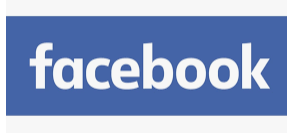 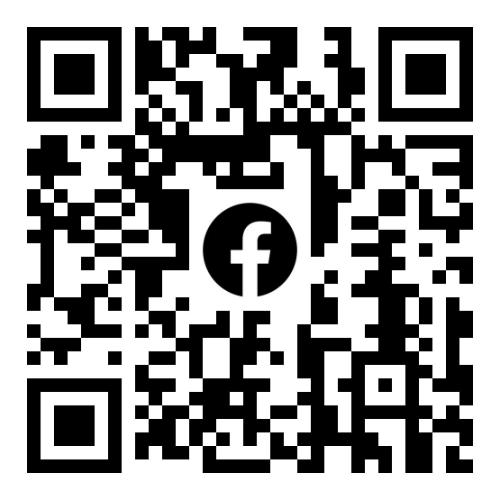 “LPTC Booster Club

https://www.facebook.com/LPTCBoosterClub
Adjournment